watermelon
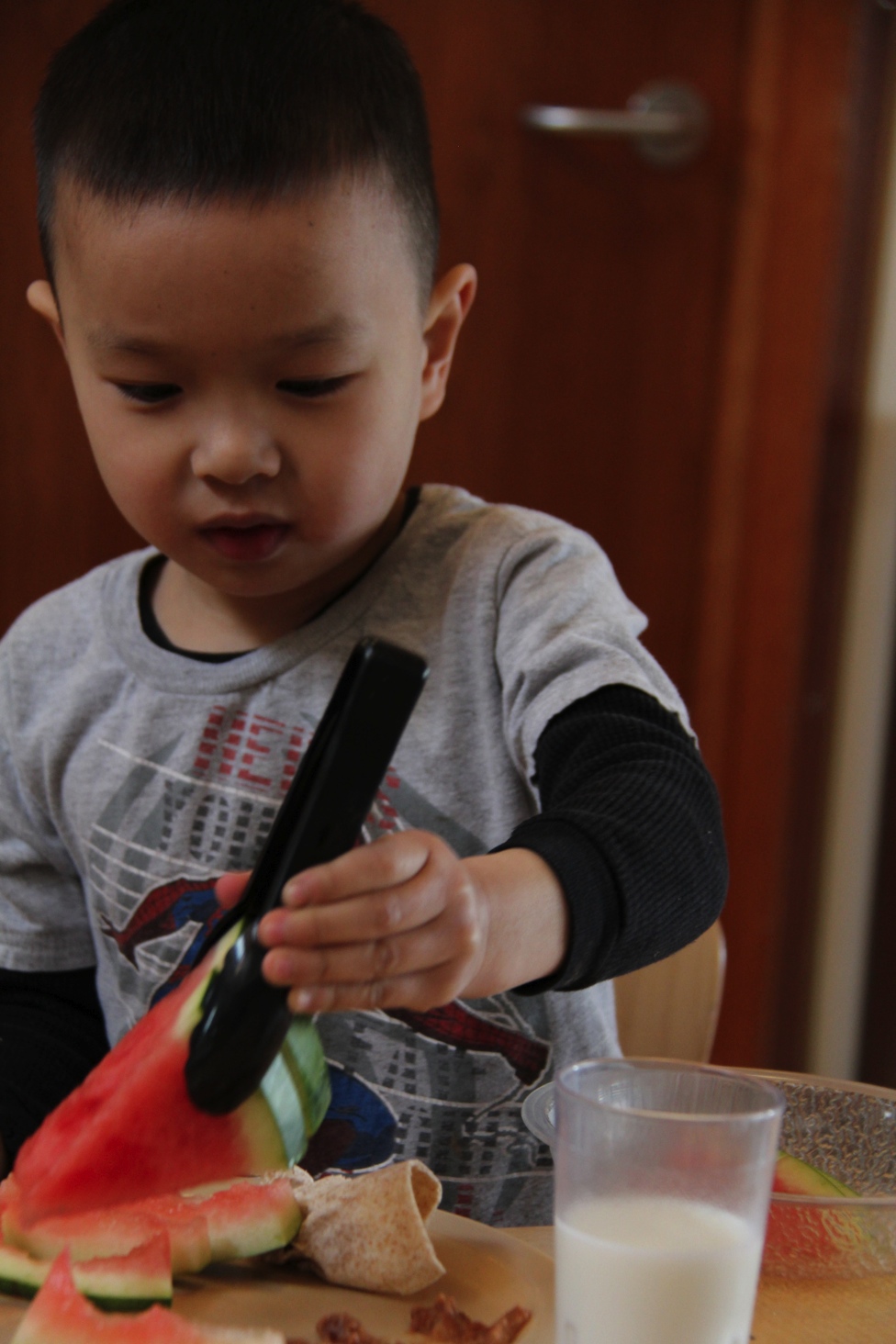 INTEGRATE
IDENTIFY…
bubbles
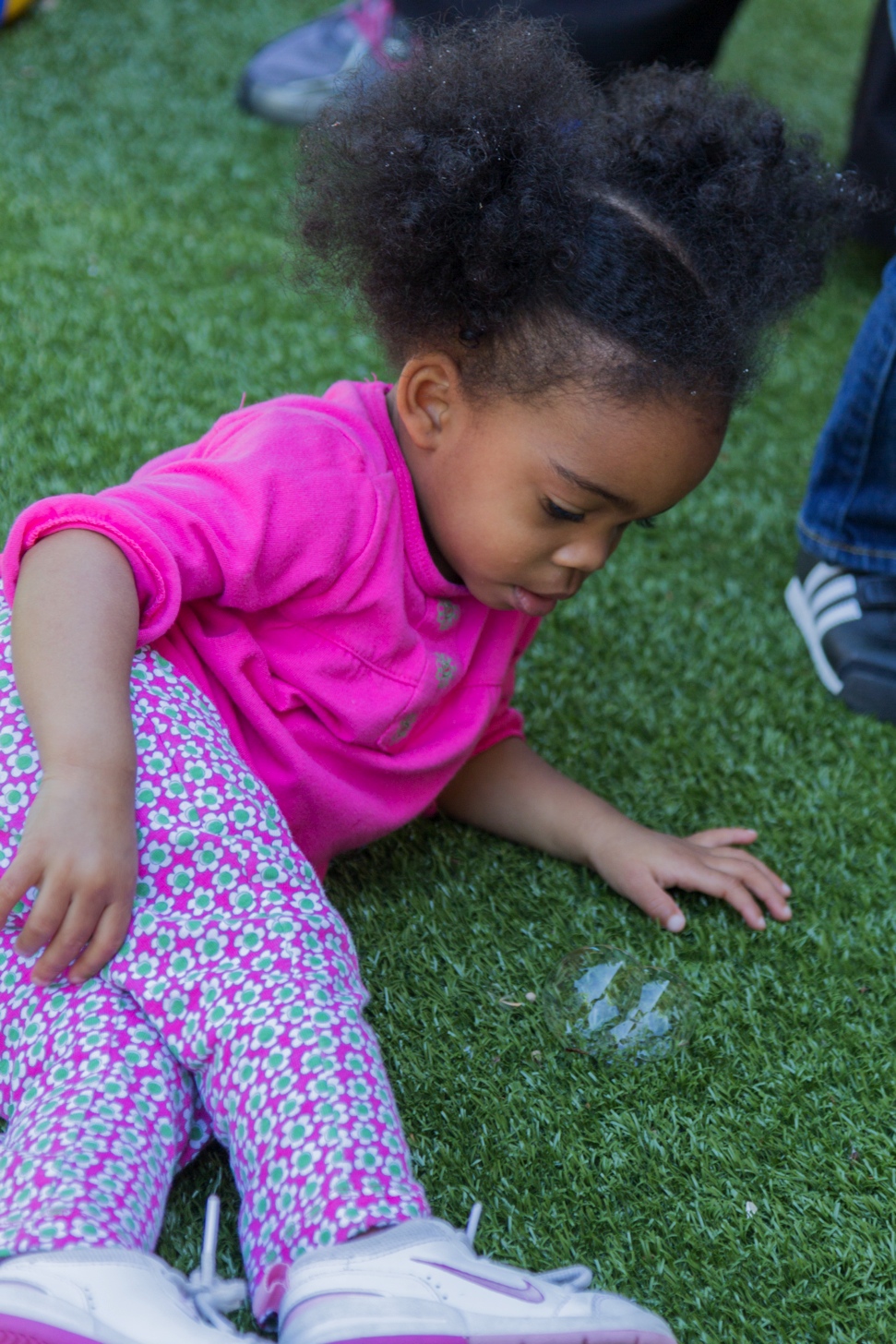 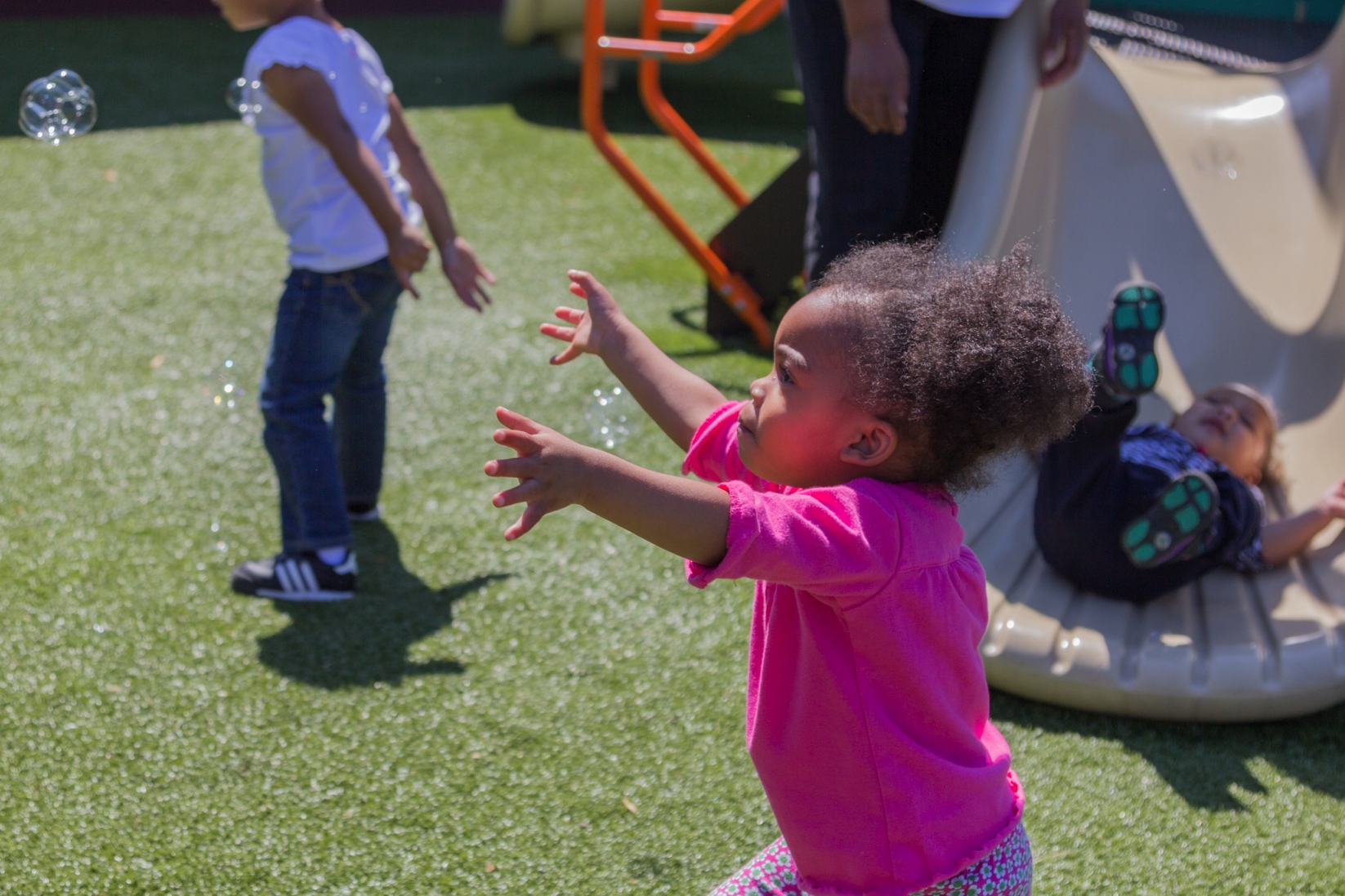 INTEGRATE
IDENTIFY…
Bike riding
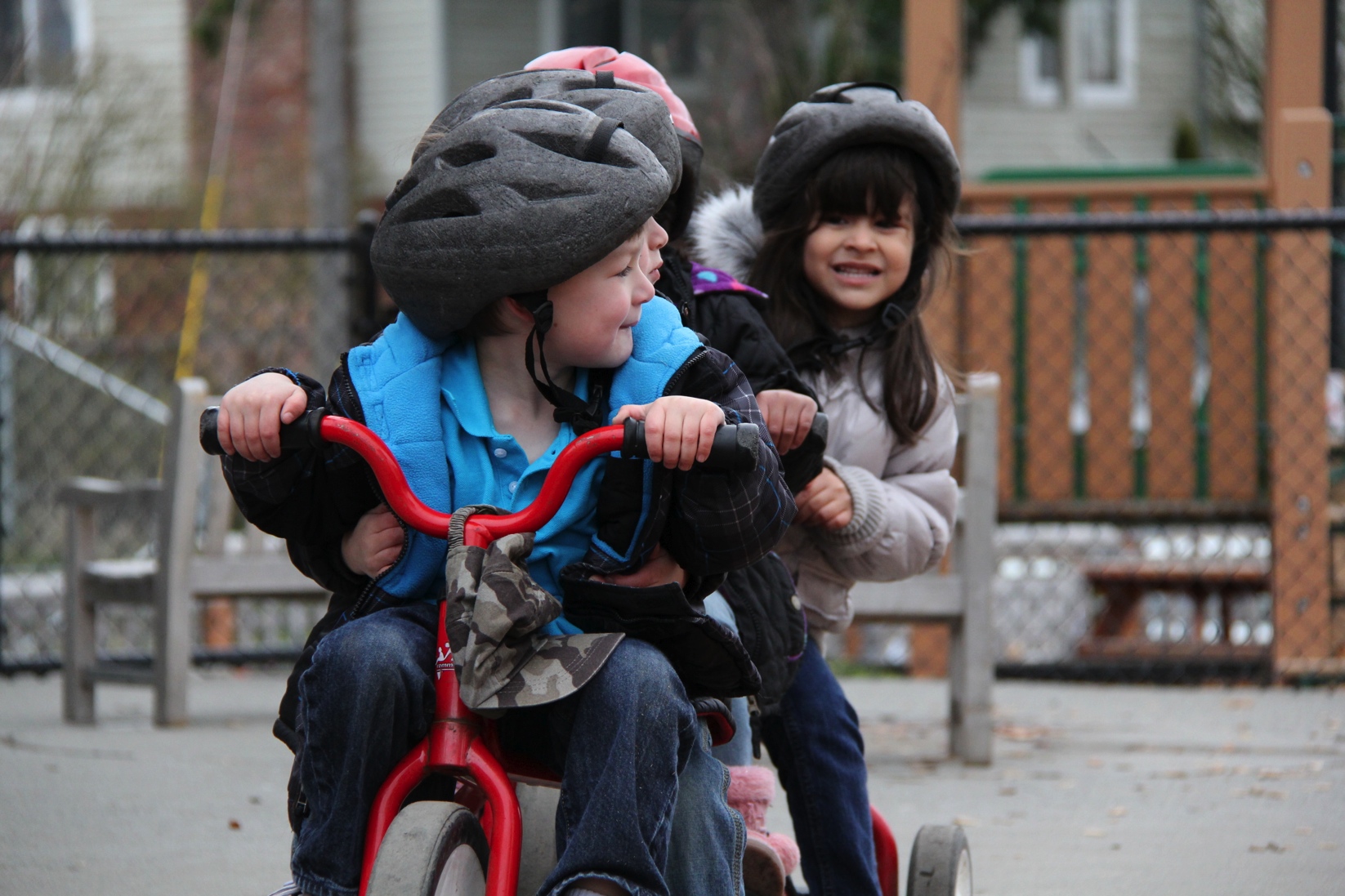 INTEGRATE
IDENTIFY…